車いす着付講習
講習内容：　・小紋　名古屋帯（一重太鼓）　・留袖　袋帯（二重太鼓）
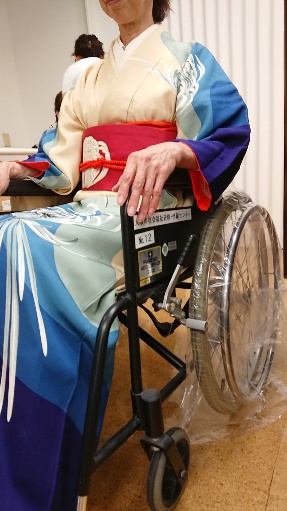 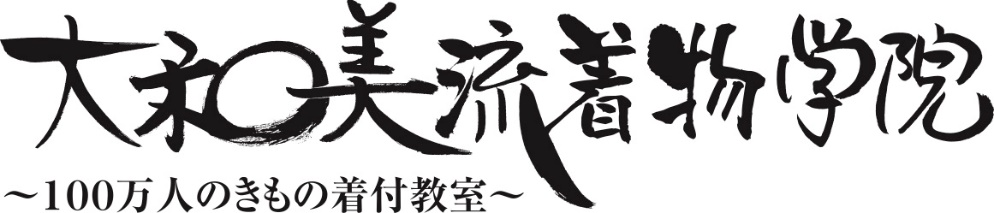 普段着の着付と名古屋帯お太鼓結び
1.着物を車いすにセッティングする
　　車いすのフットサポートに着物の裾を合わせ、
　　その上に長襦袢をセットする。
　　※長襦袢は、ご利用者様の衣紋を抜かれる
　　　　位置を予め確認しておく。
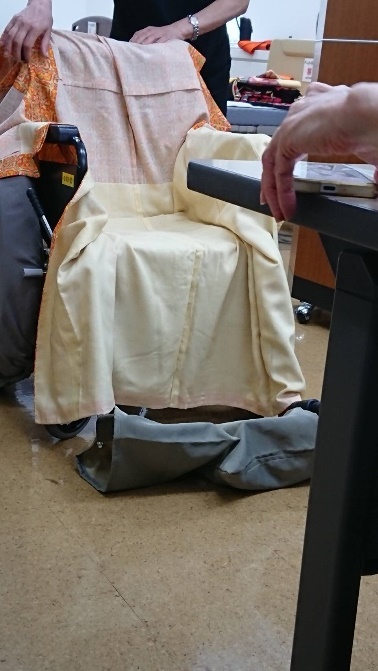 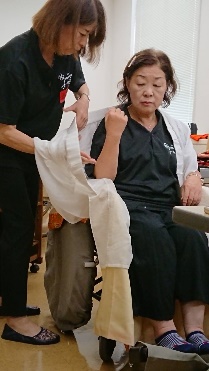 2.長襦袢から着つける
　　背中のしわをしっかりとって、
　　褥瘡防止すること。
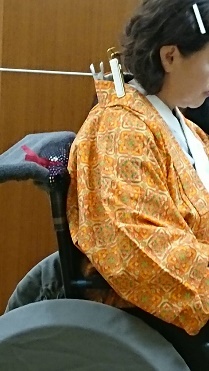 3.下前、上前を整える
　　ゴムベルトを楽な位置で止める。
4.衿元・おはしょり・前板
　　コーリンベルトをして、衿元を整える。
　　おはしょりを整えて伊達締めで抑え、前板をつける。
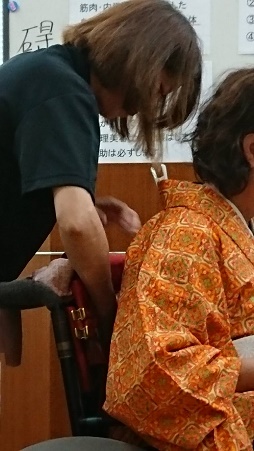 5.作り帯をつける
　　肩甲骨のあたりをしっかりと支える。
　　車いすの背もたれとの間に隙間を作って、
　　作り帯をつける。
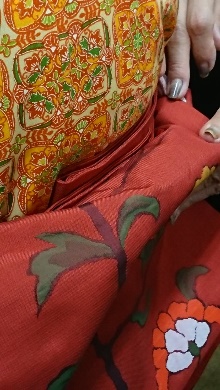 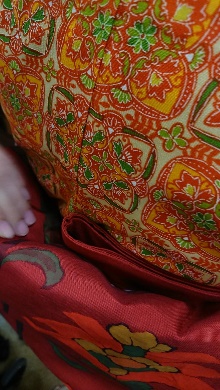 6.帯・帯揚げ・帯締め
　　帯を胴に巻く。
　　帯揚げ、帯締めをする。
留袖の着付と二重太鼓結び
1.着物を車いすにセッティングする
　　車いすのフットサポートに着物の裾を合わせ、
　　その上に長襦袢をセットする。
　　※長襦袢は、ご利用者様の衣紋を抜かれる
　　　　位置を予め確認しておく。
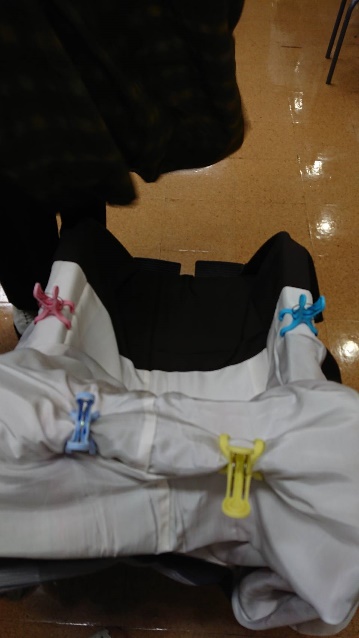 2.衣紋を抜く
　　衣紋を抜いて着物クリップで
　　止めます。
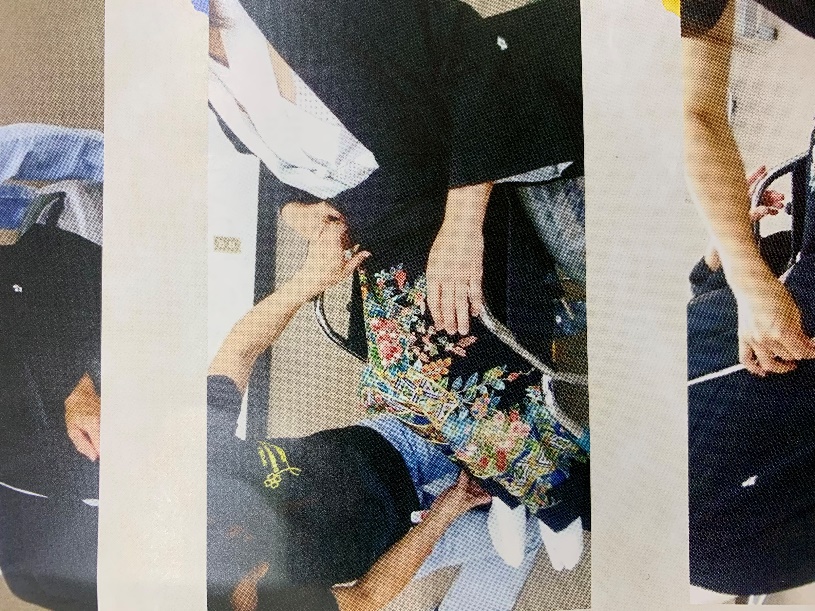 3.下前、上前を整える
　　ゴムベルトを楽な位置で止める。
4.比翼
 　　比翼を整え、着物クリップで仮止めする。
　　コーリンベルトをして、衿元を整える。
5.おはしょり・前板
　　おはしょりを整えて伊達締めで押さえ、
　　前板をつける。
6.作り帯をつける
　　肩甲骨のあたりをしっかりと支える。
　　車いすの背もたれとの間に隙間を作って、
　　作り帯をつける。
7.帯・帯揚げ・帯締め
　　帯を胴に巻く。
　　帯揚げ、帯締めをする。
名古屋帯のセッティング 　
　　・垂先より3倍の位置に、
　　　ガーゼ、帯揚げをセットする。
　　・手先を通してから帯締めを通して、
　　　クリップなどで型崩れを防止する。
袋帯のセッティング 　
　　・垂先より5倍の位置に、
　　　ガーゼ、帯揚げをセットする。
　　・手先を通してから帯締めを通して、
　　　クリップなどで型崩れを防止する。
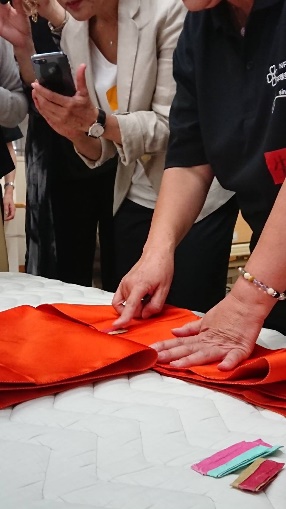 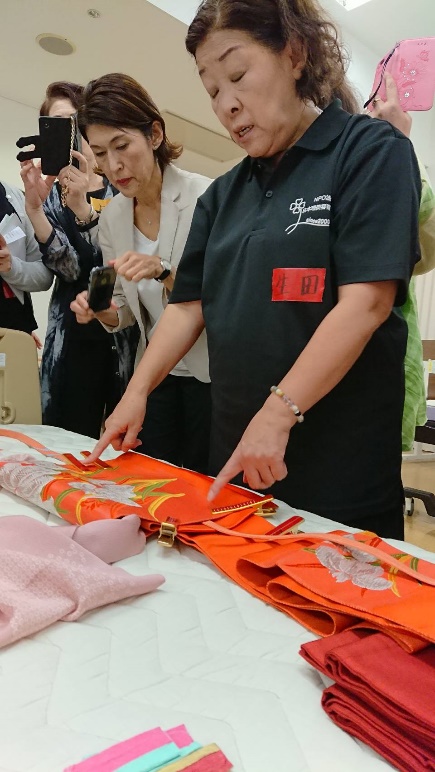 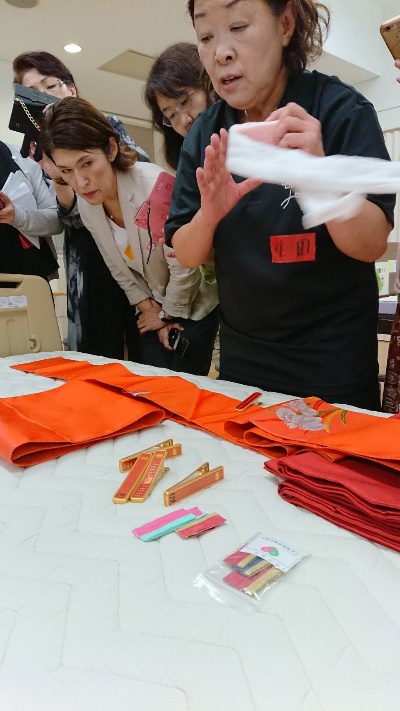 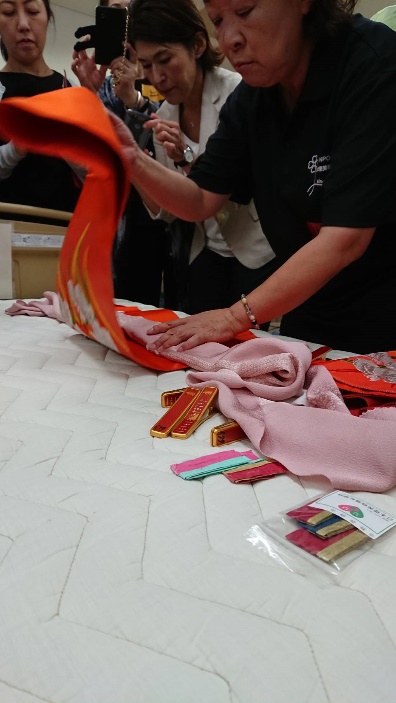 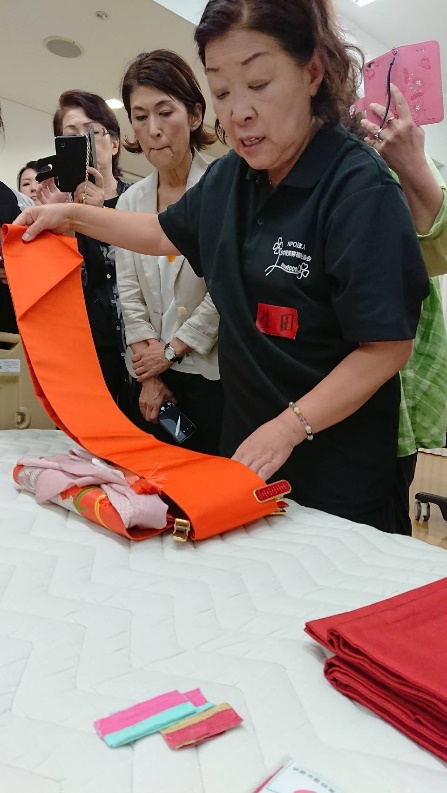